Licence : Informatique
Intelligence Artificielle
Systèmes à base  de conaissances
Par : Dr Sarah CHABANE MECHIOURI
Contenu du chapitre
Définition d’un SBC 
Architecture d’un SBC
Phases de développement d’un SBC
Moteur d’inférences 
Chaînage avant 	
Chaînage arrière 
Chaînage mixte
2
Introduction
3
Introduction
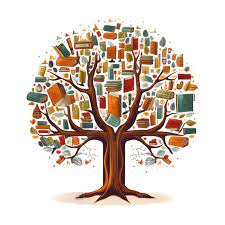 Dans le domaine de l’intelligence artificielle, la résolution d’un problème donné dans un domaine spécifique nécessite beaucoup de connaissances pour avoir une bonne performance.
Exploitation des connaissances humaines : 

Présenter l’information ainsi que sa sémantique  Inscrire les connaissances en tant que connaissances (pas seulement en tant qu’information) dans un système.

 En pratique, un expert humain possède dans son domaine de compétence des connaissances théoriques et pratiques.
 Prendre une décision pertinente en fonction d’un problème posé.
4
Introduction
Idée :  Produire un programme informatique capable d’imiter un raisonnement humain.
Remplacer les experts humains d’un domaine ou les aider dans leurs expertises.


Principe : On dispose de connaissances sur un domaine et d'un moteur d'inférences. 

On a besoin à la fois : 
D’un formalisme pour représenter les connaissances 

D’un mécanisme de raisonnement appelé « moteur d’inférences»  capable d’enchaîner des inférences (déductions) sur les représentations de ces connaissances.
5
Système à base de connaissances – Systèmes experts
La notion de système expert est une notion qui est apparue dans les années 70 avec l’apparition du célèbre système expert MYCIN  

 Son but était d’aider les médecins à effectuer le diagnostic des maladies infectieuses du sang. 

La version de base contenait 200 règles ensuite 300 règles concernant les méningites ont été ajoutées.

 Aujourd’hui, les systèmes experts constituent une technologie bien définie faisant partie des systèmes à base de connaissances.
6
Définition d’un Système expert
Un Système expert est un programme intelligent qui utilise des connaissances et effectue des inférences logiques sur ces connaissances afin de résoudre les problèmes et répondre aux questions relatives à un domaine d’expertise donné.

Aide à la décision.
 
Nécessité d’un choix de langage pour 
exprimer les connaissances: 
Instructions (par l’expert) 
Consultation (par l’utilisateur)
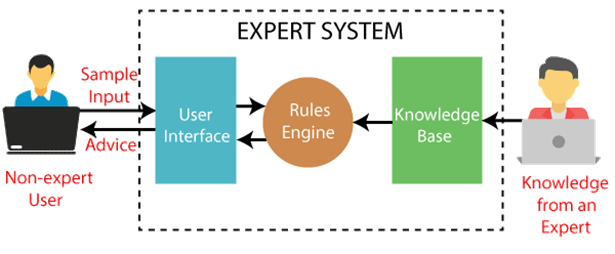 7
Domaines d’application
Les systèmes experts ont été conçus pour résoudre certains types de problèmes comme en
médecine, en droit, en chimie, en éducation etc.

L’interprétation ou la construction d’une description abstraite à partir de données. 
La planification d’une séquences d’actions pour accomplir un ensemble d’objectifs
Le prédiction des conséquences à partir de situations données.
 Le diagnostic d’une défaillance à partir d’un ensemble d’observations.
La conception d’une configuration de composants à partir d’un ensemble de contraintes.
Le contrôle du comportement d’un environnement complexe
8
[Speaker Notes: – La planification d’une séquence d’actions pour l’accomplissement d’un ensemble de buts à partir de certaines conditions de départ et en présence de certaines contraintes. – La réparation d’un dysfonctionnement. 
– le contrôle du comportement d’un environnement complexe.]
Domaines d’application des SE (SBC)
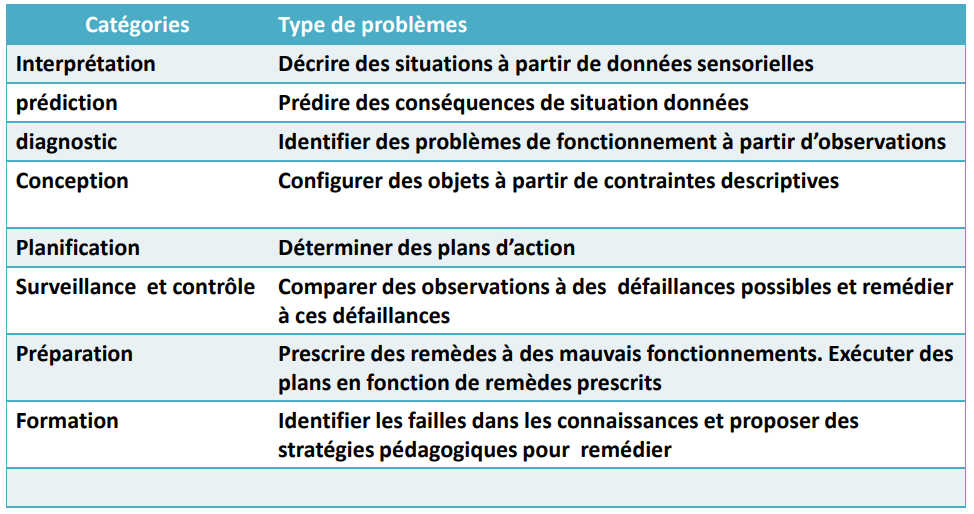 Problèmes adaptés aux systèmes experts
Les chercheurs ont défini un ensemble informel de critères pour déterminer si un problème est adapté ou non à être résolu par la technologie système expert :

Le besoin d’une solution doit justifier le coût et l’effort de la construction d’un système expert. 
L’expertise humaine n’est pas valable dans toutes les situations dont on a besoin. 
Le problème peut être résolu en utilisant une technique de raisonnement symbolique. 
Le domaine est bien structuré. 
Le problème ne peut pas être résolu en utilisant des méthodes traditionnelles de calcul. 
La coopération entre experts du domaine existe. 
Le problème est de taille considérable.
Elaboration d’un système expert
Trois acteurs principaux doivent contribuer à l’élaboration d’un système expert à savoir :

 L’utilisateur final : son rôle est de spécifier l’application et de déterminer les contraintes de la conception. 
 L’expert du domaine :  fournit les connaissances nécessaires liées au problème. 
 L’ingénieur de connaissances - le cogniticien : qui est un expert en langage IA. Son rôle est de trouver les outils et les logiciels nécessaire pour l’accomplissement du projet, d’aider l’expert du domaine à expliciter sa connaissance et d’implanter cette connaissance dans la base de connaissances.

L’interaction entre ces trois acteurs amènera à l’élaboration d’une première version de systèmes experts contenant une base de connaissances, une base de faits et un moteur d’inférences effectuant une forme définie de raisonnement.
11
Elaboration d’un système expert - Suite
Etape 1 – Interview entre l’ingénieur de connaissances et l’expert du domaine :  L’ingénieur essaie de comprendre le domaine, d’observer l’expert pendant son travail. 
Une fois l’expert ait obtenu des informations complètes et précises sur le domaine ainsi que sur la résolution du problème,
Etape 2 – Conception du système : Il choisit la façon de représenter les connaissances, Il détermine le type du raisonnement et la stratégie utilisée (chaînage avant ou arrière, en profondeur ou en largeur). Il conçoit de même l’interface utilisateur. Le prototype obtenu doit être capable de résoudre correctement un problème typique.
 Ce prototype doit être testé et affiné par l’ingénieur et l’expert du domaine en même temps. Le prototype peut être complété au fur et à mesure en ajoutant des nouveaux éléments dans la base de connaissance. Souvent, à la fin de ce travail progressif, l’ingénieur serait amené à refaire une version plus propre qui réécrit la connaissance d’une façon plus sommaire.  Dans son rôle, l’ingénieur de connaissance doit traduire l’expertise informelle en un langage formel adapté au mode du raisonnement du système.
Développement d’un système expert
Acquisition de connaissance Dans son rôle, l’ingénieur de connaissance doit traduire l’expertise informelle en un langage formel adapté au mode du raisonnement du système.  Plusieurs points doivent être soulevés concernant l’acquisition des connaissances : 
a. La compétence humaine n’est pas souvent accessible via la conscience. Avec l’expérience acquise, la compétence et la performance d’un expert s’installe et opère dans l’inconscient. Par conséquence, il est difficile aux experts d’expliciter son savoir-faire. 
b. L’expertise humaine prend souvent la forme du savoir comment plus que la forme du savoir quoi. 
c. L’expertise humaine représente un modèle individuel ou un modèle de communauté. Ces modèles sont soumis aux conventions et aux procédés sociaux. 
d. L’expertise change et peut subir des reformulations radicales. A cause de la complexité et de l’ambiguïté posées par le problème de l’acquisition de connaissances, l’ingénieur de connaissances doit avoir un modèle conceptuel lui permettant de faire la liaison entre l’expertise humaine et le langage de programmation, ce modèle constituera ce qu’on appellera représentation de connaissances
Phases de développement d’un système à base de connaissances
Etude de faisabilité
    La mise en place d'un SE ne peut se faire que dans le cadre d'un domaine d'expertise dont les connaissances et le savoir-faire est formalisable. Le premier travail du cogniticien est donc d'évaluer le domaine et les risques d'échecs de la mise en place et de succès de l'outil auprès des professionnels et futurs utilisateurs.
14
[Speaker Notes: Ingénieur spécialisé dans l'intelligence artificielle, le cogniticien modélise et conçoit des machines intelligentes]
Phases de développement d’un système à base de connaissances
Extraction des données - Acquisition des connaissances



C’est la partie la plus importante. Il s'agit d'un dialogue entre le cogniticien et l'expert afin d'extraire de ce dernier toutes ses connaissances et son savoir-faire. 


Le cogniticien devra pour cela faire preuve d'une grande compréhension de  toutes les informations qui lui seront transmises et d'un certain sens de la psychologie pour faire parler un expert.
15
[Speaker Notes: Ingénieur spécialisé dans l'intelligence artificielle, le cogniticien modélise et conçoit des machines intelligentes]
Acquisition des connaissances - Suite
L’ingénieur de connaissance doit traduire l’expertise informelle en un langage formel adapté au mode du raisonnement du système.  Plusieurs points doivent être soulevés concernant l’acquisition des connaissances : 

  La compétence humaine n’est pas souvent accessible via la conscience. Avec l’expérience acquise, la compétence et la performance d’un expert s’installe et opère dans l’inconscient. 

 L’expertise humaine prend souvent la forme du « savoir comment » plus que la forme du « savoir quoi ». 

 L’expertise humaine représente un modèle individuel ou un modèle de communauté. Ces modèles sont soumis aux conventions et aux procédés sociaux. 

L’expertise change et peut subir des reformulations radicales. A cause de la complexité et de l’ambiguïté posées par le problème de l’acquisition de connaissances, l’ingénieur de connaissances doit avoir un modèle conceptuel lui permettant de faire la liaison entre l’expertise humaine et le langage de programmation.

		  Ce modèle constituera ce qu’on appellera représentation de connaissances
16
[Speaker Notes: Ingénieur spécialisé dans l'intelligence artificielle, le cogniticien modélise et conçoit des machines intelligentes]
Phases de développement d’un système à base de connaissances
Formalisation - Représentation des connaissances
Après et pendant l'extraction des données, le cogniticien devra formaliser les connaissances qu'il a récolté. Pour cette partie, il peut alors commencer à se tourner vers les développeurs et autres professionnels techniques de l'informatique afin de commencer à définir le cahier des charges précis, la base de connaissance et les règles d'inférences. 

Design et développement
Le cogniticien peut alors se retourner vers l'équipe technique qui va définir l'architecture technique nécessaire  à l’implémentation du système. 

Tests et optimisations
17
[Speaker Notes: Ingénieur spécialisé dans l'intelligence artificielle, le cogniticien modélise et conçoit des machines intelligentes]
Caractéristiques d’un système à base de connaissance
À cause de leur nature heuristique, centrée sur les connaissances, les systèmes experts :

Supportent l’inspection de leurs raisonnements 
en présentant les étapes intermédiaires (des explications)
en répondant aux questions à propos de la solution 
Sont facilement modifiables

La modification de la base de connaissances n’implique pas la conception d’un nouveau système ou la recompilation du système actuel

Le système Expert est basé sur une approche déterministe. 

 Il est donc utile d’avoir des faits connus pour les exploiter et d’avoir des règles pour valider ou invalider (par déduction) les faits.
18
[Speaker Notes: Heuristique est l'art d'inventer, de faire des découvertes  en résolvant des problèmes à partir de connaissances incomplètes]
Architecture d’un SBC (SE)
19
Architecture d’un systèmes à base de connaissances
Base de règles
Base de faits
Interface utilisateur
Simplifier la communication, elle peut utiliser la forme question-réponse,  le menu, le langage naturel …etc. 
Base de connaissances 
Moteur d’inférences
Le module d’explication
L’éditeur
Les méta-règles
Mise à jour des règles
Moteur d’inférences
Réinjection de faits
Produit
Actions
20
[Speaker Notes: Partie gauche = condition d’application de la règle • Partie droite = procédure de transformation de l’état courant


Un fait est un atome (énoncé) qui apporte une vérité. La valeur d’un fait est toujours vraie, selon une propriétés ou des critère donnés. •Une base de faits est une base de données qui détermine l’ensemble de faits. Elle représente une partie de la connaissance d’un système Expert sous forme déclaratives, relatives à des faits connus

Une règle: Une règle est composée de faits liés avec des opérateurs logiques. Les règles représentent les connaissances opératoires qui permettent la déduction pour un système Expert. •Les règles sont fournies par l'expert humain suite à son expérience dans le domaine.]
Base de connaissances
Base de connaissances
Base de règles
Base de faits
Regroupe des connaissances spécifiques à un domaine d’expertise donné, sous une forme exploitable par un ordinateur.
Mise à jour des règles
Moteur d’inférences
Réinjection de faits
Produit
Actions
21
[Speaker Notes: Partie gauche = condition d’application de la règle • Partie droite = procédure de transformation de l’état courant


Un fait est un atome (énoncé) qui apporte une vérité. La valeur d’un fait est toujours vraie, selon une propriétés ou des critère donnés. •Une base de faits est une base de données qui détermine l’ensemble de faits. Elle représente une partie de la connaissance d’un système Expert sous forme déclaratives, relatives à des faits connus

Une règle: Une règle est composée de faits liés avec des opérateurs logiques. Les règles représentent les connaissances opératoires qui permettent la déduction pour un système Expert. •Les règles sont fournies par l'expert humain suite à son expérience dans le domaine.]
Base de connaissances
Base de règles
Base de faits
Contient l’ensemble des informations spécifiques au domaine d’expertise.

Base de faits : Collection de propositions ou d’assertions qui sont considérées vraies dans le contexte du système développé. (Les connaissances spécifiques à un domaine particulier)

Base de règles : Un ensemble de règles qui définissent la logique du système. Les règles sont en général de la forme: 
		Si Condition Alors Conclusion.
Conclusion : Procédure de transformation de l’état courant.
Mise à jour des règles
Moteur d’inférences
Réinjection de faits
Produit
Actions
22
[Speaker Notes: Partie gauche = condition d’application de la règle • Partie droite = procédure de transformation de l’état courant


Un fait est un atome (énoncé) qui apporte une vérité. La valeur d’un fait est toujours vraie, selon une propriétés ou des critère donnés. •Une base de faits est une base de données qui détermine l’ensemble de faits. Elle représente une partie de la connaissance d’un système Expert sous forme déclaratives, relatives à des faits connus

Une règle: Une règle est composée de faits liés avec des opérateurs logiques. Les règles représentent les connaissances opératoires qui permettent la déduction pour un système Expert. •Les règles sont fournies par l'expert humain suite à son expérience dans le domaine.]
Base de connaissances : Base de faits
Base de règles
Base de faits
Base de faits : Collection de propositions ou d’assertions qui sont considérées vraies dans le contexte du système développé. 

Base de faits  Mémoire de travail
 Au début de la session : contient ce que l'on sait du cas examiné avant toute intervention du moteur d'inférences. 
Au cours/Fin de la session : complétée par les faits déduits par le moteur ou demandés à l'utilisateur.
Mise à jour des règles
Moteur d’inférences
Réinjection de faits
Produit
Actions
23
[Speaker Notes: Partie gauche = condition d’application de la règle • Partie droite = procédure de transformation de l’état courant


Un fait est un atome (énoncé) qui apporte une vérité. La valeur d’un fait est toujours vraie, selon une propriétés ou des critère donnés. •Une base de faits est une base de données qui détermine l’ensemble de faits. Elle représente une partie de la connaissance d’un système Expert sous forme déclaratives, relatives à des faits connus

Une règle: Une règle est composée de faits liés avec des opérateurs logiques. Les règles représentent les connaissances opératoires qui permettent la déduction pour un système Expert. •Les règles sont fournies par l'expert humain suite à son expérience dans le domaine.]
Base de connaissances : Base de faits
Base de règles
Base de faits
Exemple : dans le domaine médical,


Base de faits = liste de symptômes en début de session et un diagnostic lorsque celle-ci se terminera.
 
		BF={Fièvre, Toux, Mal de gorge}
Mise à jour des règles
Moteur d’inférences
Réinjection de faits
Produit
Actions
24
[Speaker Notes: Partie gauche = condition d’application de la règle • Partie droite = procédure de transformation de l’état courant


Un fait est un atome (énoncé) qui apporte une vérité. La valeur d’un fait est toujours vraie, selon une propriétés ou des critère donnés. •Une base de faits est une base de données qui détermine l’ensemble de faits. Elle représente une partie de la connaissance d’un système Expert sous forme déclaratives, relatives à des faits connus

Une règle: Une règle est composée de faits liés avec des opérateurs logiques. Les règles représentent les connaissances opératoires qui permettent la déduction pour un système Expert. •Les règles sont fournies par l'expert humain suite à son expérience dans le domaine.]
Base de connaissances – Base de règles
Base de règles
Base de faits
Base de règles : Elle rassemble la connaissance et le savoir-faire de l'expert. Elle n'évolue donc pas au cours d'une session de travail. 

Un ensemble de règles qui définissent la logique du système. Les règles sont en général de la forme: 
		Si Condition Alors Conclusion.
Conclusion : Procédure de transformation de l’état courant.
Exemple :  Si Fièvre et toux alors Grippe
Mise à jour des règles
Moteur d’inférences
Réinjection de faits
Produit
Actions
25
[Speaker Notes: Partie gauche = condition d’application de la règle • Partie droite = procédure de transformation de l’état courant


Un fait est un atome (énoncé) qui apporte une vérité. La valeur d’un fait est toujours vraie, selon une propriétés ou des critère donnés. •Une base de faits est une base de données qui détermine l’ensemble de faits. Elle représente une partie de la connaissance d’un système Expert sous forme déclaratives, relatives à des faits connus

Une règle: Une règle est composée de faits liés avec des opérateurs logiques. Les règles représentent les connaissances opératoires qui permettent la déduction pour un système Expert. •Les règles sont fournies par l'expert humain suite à son expérience dans le domaine.]
Architecture d’un systèmes à base de connaissances - Suite
Base de règles
Base de faits
Moteur d’inférences : il réalise le fonctionnement créatif du système en sélectionnant règles et faits pour générer de nouvelles règles et de nouveaux faits.
Module d’explication : permet au système expert d’expliquer son raisonnement.
Mise à jour des règles
Moteur d’inférences
Réinjection de faits
Produit
Actions
26
[Speaker Notes: Partie gauche = condition d’application de la règle • Partie droite = procédure de transformation de l’état courant


Un fait est un atome (énoncé) qui apporte une vérité. La valeur d’un fait est toujours vraie, selon une propriétés ou des critère donnés. •Une base de faits est une base de données qui détermine l’ensemble de faits. Elle représente une partie de la connaissance d’un système Expert sous forme déclaratives, relatives à des faits connus

Une règle: Une règle est composée de faits liés avec des opérateurs logiques. Les règles représentent les connaissances opératoires qui permettent la déduction pour un système Expert. •Les règles sont fournies par l'expert humain suite à son expérience dans le domaine.]
Architecture d’un systèmes à base de connaissances - Suite
L’éditeur : permet l’édition des connaissances dans la base.  Il y a une séparation entre les connaissances et l’inférence. 

Cette séparation permet : 

d’utiliser un codage différent :  par exemple d’utiliser le langage naturel pour représenter les connaissances (sous forme Si .. ALORS.. par exemple).
au programmeur de se focaliser au codage des connaissances sans trop se soucier du codage du moteur d’inférences. 
de modifier les connaissances sans avoir un effet sur le codage du moteur d’inférences. 
pouvoir tester plusieurs types d’inférences sur la même base de connaissances.
Base de règles
Base de faits
Mise à jour des règles
Moteur d’inférences
Réinjection de faits
Produit
Actions
27
[Speaker Notes: Partie gauche = condition d’application de la règle • Partie droite = procédure de transformation de l’état courant


Un fait est un atome (énoncé) qui apporte une vérité. La valeur d’un fait est toujours vraie, selon une propriétés ou des critère donnés. •Une base de faits est une base de données qui détermine l’ensemble de faits. Elle représente une partie de la connaissance d’un système Expert sous forme déclaratives, relatives à des faits connus

Une règle: Une règle est composée de faits liés avec des opérateurs logiques. Les règles représentent les connaissances opératoires qui permettent la déduction pour un système Expert. •Les règles sont fournies par l'expert humain suite à son expérience dans le domaine.]
Architecture d’un systèmes à base de connaissances - Suite
Base de règles
Base de faits
Méta-règles: il s’agit des règles destinées à guider le moteur d’inférences quand à la stratégie de résolution ou à la maintenance des bases de règles ou de faits.
Mise à jour des règles
Moteur d’inférences
Réinjection de faits
Produit
Actions
28
[Speaker Notes: Partie gauche = condition d’application de la règle • Partie droite = procédure de transformation de l’état courant


Un fait est un atome (énoncé) qui apporte une vérité. La valeur d’un fait est toujours vraie, selon une propriétés ou des critère donnés. •Une base de faits est une base de données qui détermine l’ensemble de faits. Elle représente une partie de la connaissance d’un système Expert sous forme déclaratives, relatives à des faits connus

Une règle: Une règle est composée de faits liés avec des opérateurs logiques. Les règles représentent les connaissances opératoires qui permettent la déduction pour un système Expert. •Les règles sont fournies par l'expert humain suite à son expérience dans le domaine.]
Base de connaissances : - Base de faits (BF)- Base de règles (BR) - Les métarègles et la méta connaissances-  La représentation des connaissances incertaines
29
Base de connaissances -  Types de faits
Les faits élémentaires sont :
Booléens : vrai, faux 
Symboliques : c'est-à-dire appartenant à un domaine fini de symboles
Réels : pour représenter les faits continus.

Exemple : Actif est un fait booléen, 
	           Profession est un fait symbolique 
	           Rémunération est un fait réel.
Faits : Les formules ou conditions
Dans un système expert d'ordre 0, on pourra par exemple écrire des formules de la forme : actif ou ¬ actif 

Dans un système d'ordre 0+, on pourra trouver les formules : actif et (profession ≠ medecin ou rémunération ≤20000) 

Dans un système d'ordre 1, on pourra trouver :  X maladie(X) et X ≠ grippe et symptome(X) = forteFievre
Etats d’un Fait : (méta-valeurs)
Méta-connaissance : Une connaissance sur les faits manipulés
Un fait a 3 états possibles (méta-valeurs) :
 CONNU : une valeur a été attribuée (par déduction ou par l'utilisateur)
 INCONNU : aucune information connue
 INDÉTERMINÉ : pas de valeurs connue et l'utilisateur a dit "je ne sais pas"

3 transitions possibles généralement (inférences monotones) :
INCONNU   CONNU 
INDÉTERMINÉ CONNU
INCONNU   INDÉTERMINÉ

Si non monotonie, on peut avoir : CONNU   INCONNU
 
 Inférence monotone : les nouvelles informations ne peuvent pas invalider les conclusions précédemment tirées
32
[Speaker Notes: Inconnu  -  Il n'est ni confirmé ni infirmé. 
Indeterminé - de l’incertain (info contradictoires par exemple
Inférence monotone : les nouvelles informations ne peut pas invalider les conclusions précédemment tirées
les systèmes experts qui sont monotones ne changent pas leurs conclusions précédentes en présence de nouvelles informations

Par exemple, dans certains systèmes experts, chaque règle peut avoir un coefficient associé qui indique la force de la règle ou la confiance dans la conclusion de la règle.

Des variantes :
– coefficients de vraisemblance (maladie = rougeole (0.6))
– introduction de variables (ordre 1)
– valeurs floues (taille = grande)]
Méta – connaissance  :Exemples
Méta-fait : valeur ( Température)
Méta-condition :  Valeur(Température) = Indétreminée. 
Toute valeur ne peut pas être demandée : 
Il n'est pas envisageable qu'un médecin demande à son patient « quelle maladie avez-vous ? ». 

On utilise alors Demandable(diagnostic) comme méta fait ou méta condition.
Classification des faits
L’analyse de la base de règles permet la classification des faits : 
de base : n'apparaissent qu'en condition (généralement demandable)

intermédiaire : apparaissent en condition et conclusion de règles, ils représentent les étapes intermédiaires du raisonnement et permettent de l'expliquer

conclusifs : n'apparaissent qu'en partie conclusion se sont les résultats possibles de l'expertise
34
Méta règles
Méta-règles: il s’agit des règles destinées à guider le moteur d’inférences quand à la stratégie de résolution ou à la maintenance des bases de règles ou de faits
Méta-règles
Trois catégories de méta-règles :

Méta-règles d'évocation de contexte :Les méta-règles suivant les faits contenus dans la base des faits , pourront donner une orientation dynamique de la recherche.
Méta-règles de relation d'ordre :Ces méta-règles spécifient l'ordre dans lequel peuvent être activées certaines règles, notamment quand celles-ci arrivent aux mêmes conclusions, les faits dans la partie conclusion de la règle.

Méta-règles d'élimination :Si dans la base des faits ceux-ci ont un coefficient de vraisemblance - définit le poids de chaque règle, il est évident que les faits situés dans les règles qui ont un coefficient de vraisemblance inférieur seront éliminés.
36
[Speaker Notes: Exemple :Si les faits Fa, Fb,…Fi sont réalisés alors examiner les règles qui ont dans leurs prémisses le fait Fi+1

Exemple :Si les règles R1, R2 ont comme conclusions Fa, Fb,….Fi. Alors activer en priorité les règles qui ont dans leur prémisses Fa, Fb,…Fi.

Exemple :si coefficient fa (fait de la règle) < coefficient fa’ (fait de la base des faits) ALORS supprimer la règle.]
La représentation des connaissances incertaines
On peut reconnaître globalement un objet sans être capable d'identifier à 100% chacun de ses détails.
 Théorie des probabilités : degré de vraisemblance d'un fait. 
	De nombreux générateurs de systèmes experts offrent la possibilité aux utilisateurs de nuancer leur certitude concernant un fait en leur associant un degré de vraisemblance. 
Il n'est pas raisonnable d'attendre d'un être humain, expert ou non, qu'il puisse définir avec précision de tels degrés de vraisemblance.

Représentation des connaissances incertaines : logique floue, logique modale,...
Moteur d’inférences
38
Moteur d’inférences
Inférer : 
Déduire une proposition à partir d’une autre proposition connue. 

Le moteur d’inférence 
Un programme qui parcourt la base de connaissances en appliquant les règles aux faits (connus/donnés).
Le moteur d’inférence est l’équivalent de l’esprit logique de l’Expert humain.
39
Moteur d’inférences
Le moteur d’inférence est un constituant essentiel de tout système expert.
Il permet la mise en relation entre :
La base des faits
La base des règles

Son rôle est de: 
Interpréter l’ensemble des faits 
    et des règles connus, 
Faire les raisonnements nécessaires,
Déduire de nouvelles connaissances.
Base de règles
Base de faits
Mise à jour des règles
Moteur d’inférences
Réinjection de faits
Produit
Actions
40
Moteur d’inférence : Deux mécanismes de base
Chaînage avant : 
Se base sur Modus Ponens



Chaînage arrière :
Se base sur Modus Tollens
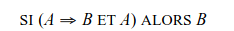 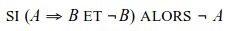 41
Chainage avant
C’est une méthode de déduction qui applique des règles en partant des prémisses pour en déduire de nouvelles conclusions.

Le principe du chaînage avant est simple, il requiert l'accès aux prémisses (standards d'engagement) afin de déclencher les règles d'inférence adéquates prédéfinies.

L'application des règles (évaluations) donnent des résultats, ceux-ci sont évalués afin de savoir si l'on a accédé à une solution finale potentielle.
Si c'est le cas, alors on arrête et cette solution est proposée
42
Chainage avant
Existe-t-il une règle applicable?
Non
Fin
Oui
Appliquer cette règle
Désactiver cette règle
43
[Speaker Notes: Le but souhaité est-il démontré ? : cet algorithme suppose que l'utilisateur du moteur veut obtenir une proposition particulière, but du problème. Si ce fait vient d'être obtenu, il est inutile de poursuivre le travail]
Chainage avant : Exemple
Chaînage avant :

BF={F1,F2}. 

Règles déclenchable - Faits de BF qui sont des prémisses : R2.

On applique la règle R2 : 

On ajoute la conclusion de R2 dans BF. 

BF={F1,F2,F3} F3 : Le problème est probablement lié au démarreur. 

Plus de règles applicables - Fin
44
Chainage arrière
Le principe du chaînage arrière est plus compliqué.

 Le point de départ est une solution et de tenter de remonter la chaîne afin de déterminer les causes d'un effet (fait).

 La procédure est à partir d'un fait, de déterminer les règles d'inférence qui auraient pu être à l'origine de ce fait et de déterminer les paramètres les plus probables
45
Chainage arrière
Existe-t-il une règle concluant sur ce fait?
Oui
Prouver (règle)
Non
La règle est elle prouvée?
Oui
Sortie(fait satisfait)
Existe-t-il une autre règle concluant sur ce fait?
Non
Oui
Demande à l’utilisateur si le fait est vrai
Non
46
Sortie(fait Non satisfait)
Chainage arrière : Exemple
Chaînage arrière :

BF={F1,F2,F3}.  Question : Est ce que l’animal est un oiseau?

Règles déclenchable - Chercher l’animal est un oiseau dans les conclusions : R1.

On applique la règle R1 : Les prémisses “un animal a des plumes”, “vole”, et “pond des oeufs” appartiennent à BF. {Se sont des faits = Vrais}.

Donc :  L’animal est un oiseau est Prouvé. 

3. Oui, l’animal est un oiseau.
47
Chainage mixte
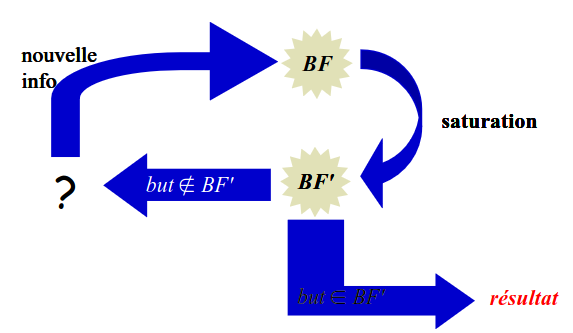 Constat :
Les chaînages avant et arrière nécessitent une connaissance suffisante dès le début. Si les connaissances initiales sont insuffisantes, la conclusion recherchée peut ne pas pouvoir être établie.

Solution :
Le système doit pouvoir poser des questions à l'utilisateur en cours de raisonnement afin de compléter ses connaissances, notamment pour les informations non calculables par déduction
48
Chainage mixte
Le chaînage mixte utilise le raisonnement inductif et le raisonnement déductif
De prime abord, il fonctionne comme le chaînage avant avec pour but de déduire un fait donnée. Mais applique un chaînage arrière sur chaque fait trouvé afin de déterminer les paramètres les plus probables et les plus optimisés. Ce mécanisme permet l'ouverture sur de nouvelles combinaisons encore non envisagées par les règles d'inférences et de déterminer les facteurs discriminants lors de la recherche d'une solution.
Dans les moteurs d'inférence fonctionnant en chaînage mixte ou bidirectionnel, la base de faits comprend des faits considérés comme établis et des faits à établir.Avec le chaînage mixte, on va donc utiliser les mêmes règles (dîtes alors mixtes), soit en avant, soit en arrière, suivant les cas. Ici, les conditions de déclenchement des règles peuvent donc porter simultanément sur des faits établis ou à établir.En revanche, avec le chaînage bidirectionnel, on va en fait enchaîner des cycles en chaînage avant (avec des règles en avant) et des cycles en chaînage arrière (avec des règles en arrière). Généralement le S.E. procède par chaînage avant pour déterminer les conclusions partielles puis ces hypothèses sont ensuite vérifiées en chaînage arrière.En fait, ce type de raisonnement varie d'un moteur à l'autre. La mise en œuvre semble poser quelques difficultés.
49
Chainage mixte
De prime abord, le chaînage mixte fonctionne comme le chaînage avant avec pour but de déduire un fait donné. Puis applique un chaînage arrière sur chaque fait trouvé afin de déterminer les paramètres les plus probables et les plus optimisés. 

Ce mécanisme permet l'ouverture sur de nouvelles combinaisons encore non envisagées par les règles d'inférences et de déterminer les facteurs discriminants lors de la recherche d'une solution.
50
CHAINAGEMIXTE(BUT)  

DEBUT
TANTQUE BUT n'est pas déduit mais peut encore l'être FAIRE

Saturer la base de faits par chaînage AVANT
Chercher quels sont les faits encore éventuellement déductibles

Déterminer une question pertinente à poser à l'utilisateur et ajouter sa réponse à la base de faits.
FIN TANTQUE
FIN
51
Chainage arrière : Exemple
Chaînage mixte :  Question : Est ce que ‘Le patient doit consulter un médecin immédiatement’ ?

Etape  1 : Chainage avant : 
BF={F1,F2,F3}. 

Règles déclenchables-On regarde les prémisses (pour chercher F1 F2 F3): R1 et R2
On applique R1 : 
	On ajoute F4  à BF. F4 : Le patient peut avoir la grippe. 
On applique R2 : 
On ajoute F5  à BF. F5 : Le patient peut avoir une pneumonie. 
BF={F1,F2,F3,F4,F5}
Etape 2 : Chainage arrière : Est ce que ‘Le patient doit consulter un médecin immédiatement’ ?
Règles déclenchables : On regarde les conclusions : R3.
On applique R3 : “le patient peut voir une grippe” et “le patient peut avoir une pneumonie” font partie de la BF.

Donc  ‘Le patient doit consulter un médecin immédiatement’  est prouvé.

Réponse :‘Le patient doit consulter un médecin immédiatement
52
Quelle stratégie choisir ?
En chaînage avant : 
l'utilisateur n'est pas contraint de préciser sa question.
 Il convient bien à des connaissances empiriques éventuellement accompagnées de méta-connaissances mais elle semble peu efficace pour les systèmes complexes.
Le chaînage arrière est préférable si un ou plusieurs buts sont à atteindre ou à vérifier. Il est recommandé dans le cas d'informations incomplètes où le dialogue avec l'utilisateur doit s'installer.
Une stratégie peut être en profondeur et irrévocable ou par tentatives. De même pour la largeur.

Le choix d'une règle à déclencher :
Ce choix influence fortement les performances du système. Souvent, la stratégie est figée.Par exemple, on choisit la première règle ou la plus utilisée …L'utilisation des méta-règles pour guider le choix du système est plus intéressante.
53
Quelle stratégie choisir?
54
Le choix des règles à déclencher
Le choix d'une règle à déclencher :

Ce choix influence fortement les performances du système.

 Souvent, la stratégie est figée.

Si pas de  méta-règles, on choisit la première règle.

L'utilisation des méta-règles pour guider le choix du système est plus intéressante.
55
Limites
Les connaissances d’un expert peuvent être difficiles à extraire (implicites ou non verbales) 

Concevoir une base de faits et une base de règles fonctionnelles peut être compliqué. 

Il est difficile de concevoir une interface homme / machine efficace pour un système expert.
Conclusion
Les systèmes experts sont partout
Le  terme « système expert » n’est pas beaucoup utilisé de nos jours 
Dans le monde commercial, on parle souvent de "bases de données"  plutôt que de "systèmes experts"
 
Exemple :  la réservation d'un vol sur une ligne aérienne implique nécessairement
Une base de connaissances (les vols assurés par la compagnie), 
Un ensemble de faits à considérer (votre demande de destination avec une gamme de départs et arrivées possibles), 
Une logique de règles ayant trait aux trajets disponibles, aux dates de départ et aux réservations déjà faites. 
Un tel système correspond donc à la définition générale d'un système expert
Autres exemples
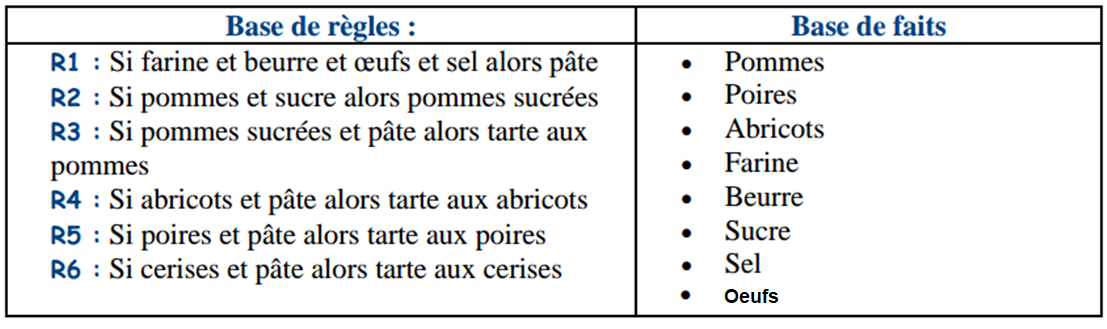 Comment exploiter ce système à base de connaissances ?
Démarche 1 : Avec les ingrédients (les faits) qu'est-ce que je peux faire ?
Démarche 2 : Est-ce que je peux faire une tarte aux abricots ?
58
Chaînage mixte : Exemple
59
[Speaker Notes: Règle déclenchée R5.
Base de faits : Les_Saintes, Hôtel Paradisio
Règle déclenchée R9.
Base de faits: Les_Saintes, Hôtel Paradisio, Caraïbes
Le moteur est maintenant bloqué en chaînage avant. Il n'existe pas de prémisse qui contienne Caraïbes.
Il passe donc en chaînage arrière mais il n'existe pas de règle activable ayant une partie droite (conclusion) qui
contienne Caraïbes.
Le moteur passe à nouveau en chaînage avant.
Les règles potentiellement activables sont R1, R2, R3, R4, R6, R7, R8.
La règle R6 est sélectionnée et activée. Elle permet de déduire tourisme chaud. etc...]
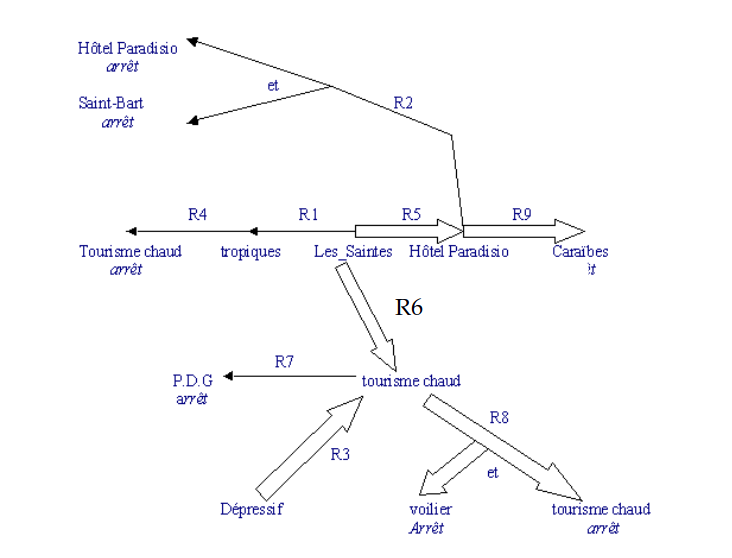 60